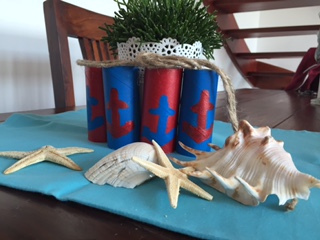 Letná dekorácia
Vypracovala: Mgr. Mihaliková Anna 
Spojená škola Ul. J. Kollára 3 Nové Mesto nad Váhom
Budeš potrebovať:
Kotúčiky z toaletného papiera
Šablónu kotvy
Nožnice
farb
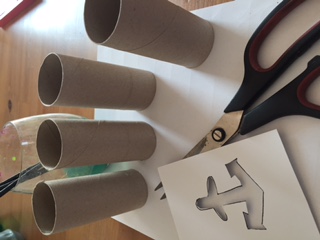 Začneme maľovaním kotúčikov modrou farbou.
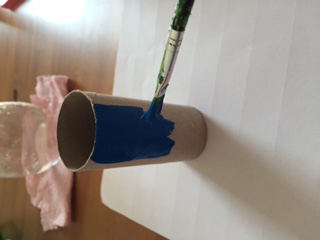 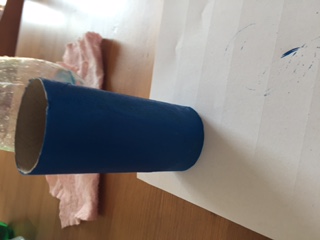 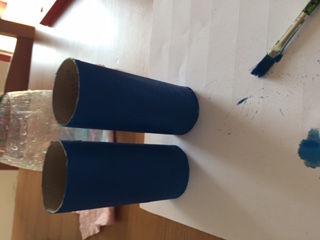 Keď máme namaľované modré kotúčiky, začneme maľovať červené kotúčiky.
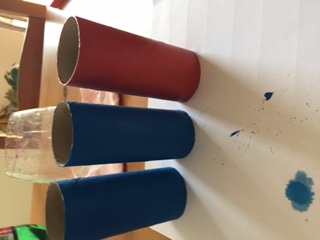 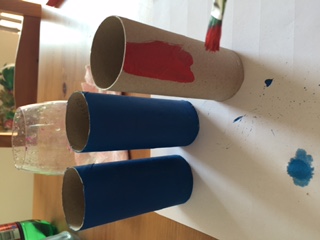 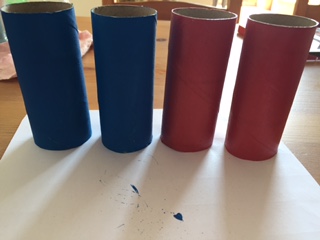 Teraz začneme s vyfarbovaním kotvy na vymaľovaný kotúčik, podľa šablóny
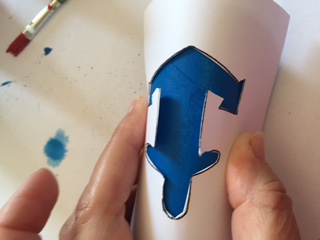 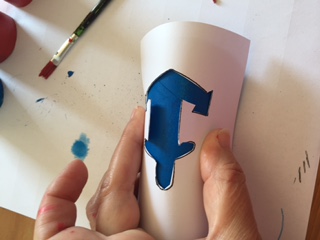 Na modrý kotúčik namaľujeme červenú kotvu a opačne
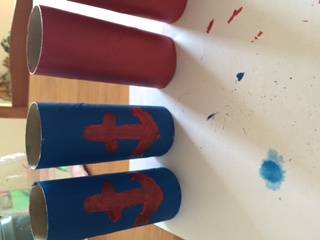 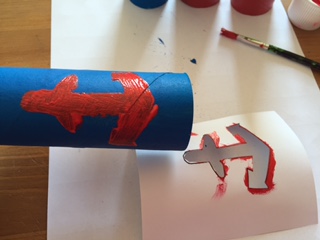 Namaľované kotúčiky naaranžujeme ľubovoľným spôsobom
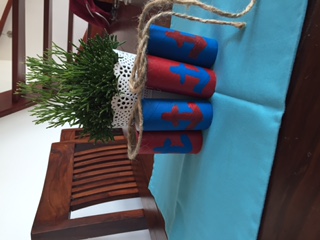 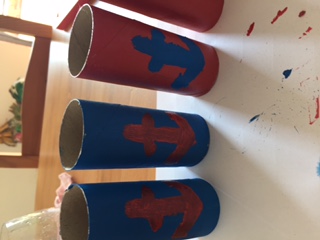 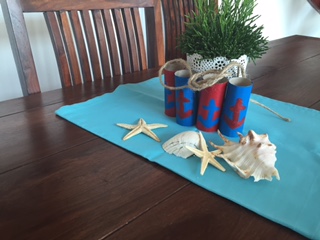 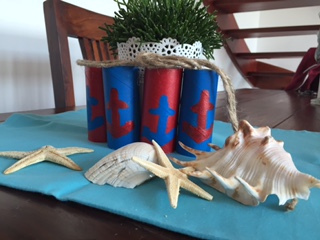 Prácu využijeme na hodine Pracovného vyučovania , Výtvarnej výchovy.
Práca prispeje k rozvoju jemnej motoriky, grafomotoriky, k rozvoju estetického cítenia.